Hall A Report
Thia Keppel
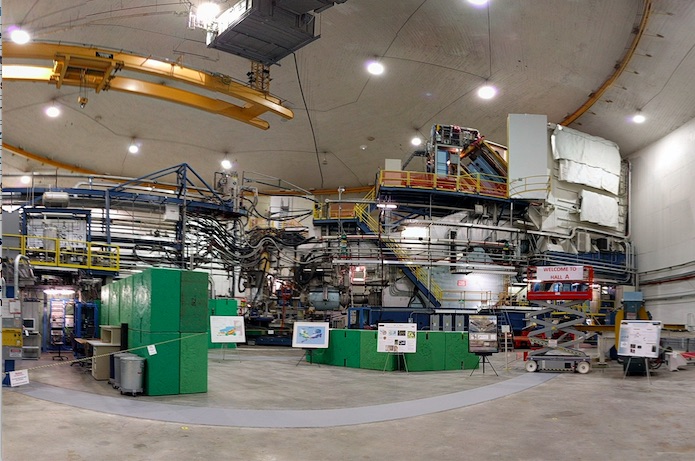 PAC 46
July 2018
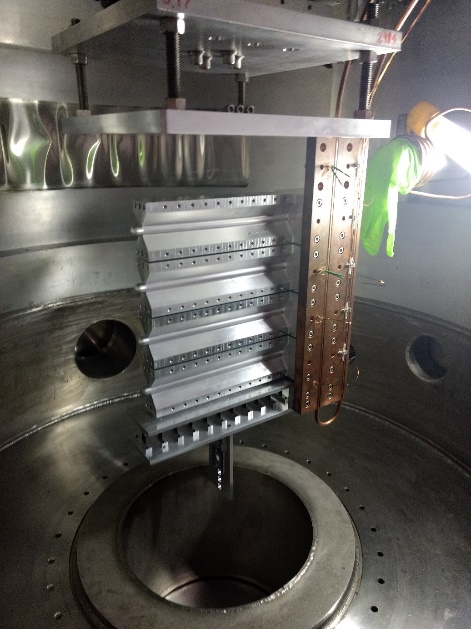 Hall A Status and Plans
Completed 5* planned experiments:
DVCS, scaling test for GPD science (*50% planned)
GMp, high precision proton elastic for factor
Ar(e,e’p), fundamental nuclear input for neutrino experiments
MARATHON, enabling extraction of d/u at large x
Exclusive SRC, nucleon momentum distributions in A=3 nuclei
Currently using first tritium target available for electron scattering in ~30 years – 2 more experiments planned for Fall 2018
Near term future: septum experiments
APEX Spring 2019
PREX2 and CREX (common installation) Summer/Fall 2019
SBS in 2020
MOLLER, SoLID (ongoing support, not discussing below)
E12-06-114: Deeply Virtual Compton Scattering
100 PAC days approved:

High impact experiment for nucleon 3D imaging program
High precision scaling tests of the DVCS cross section at constant xB 
CEBAF12 will allow to explore for the first time the high xB region
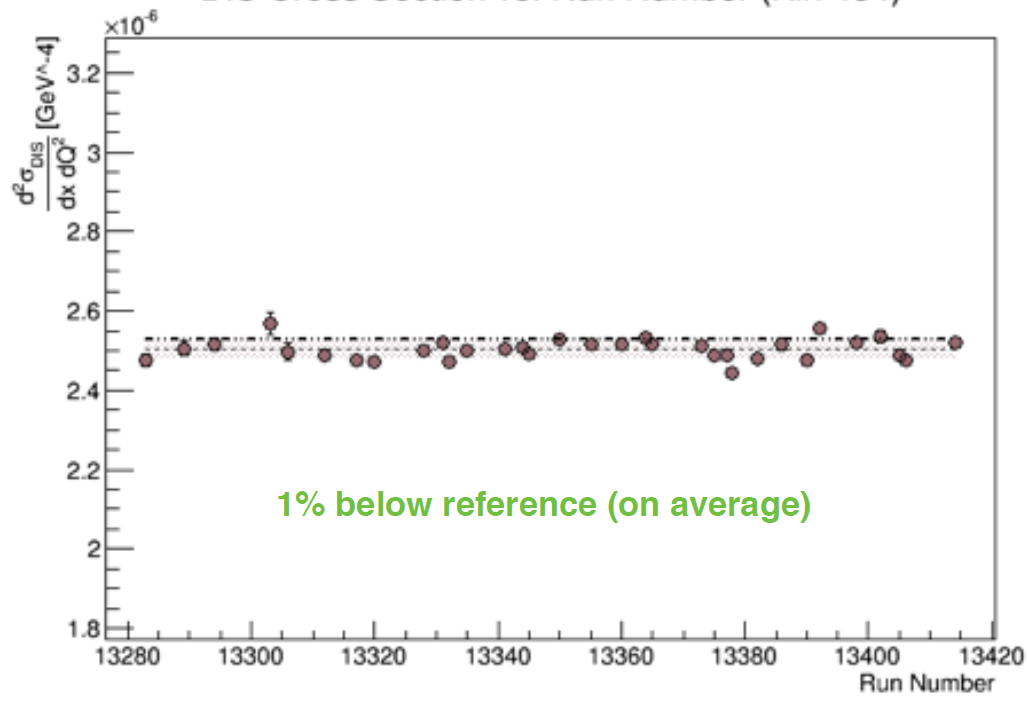 HRS acceptance well under control (despite the multiple hardware issues)
DIS cross section within 1% of world data (E. Christy et al.)
50% of experiment planned & completed in 2014-2016
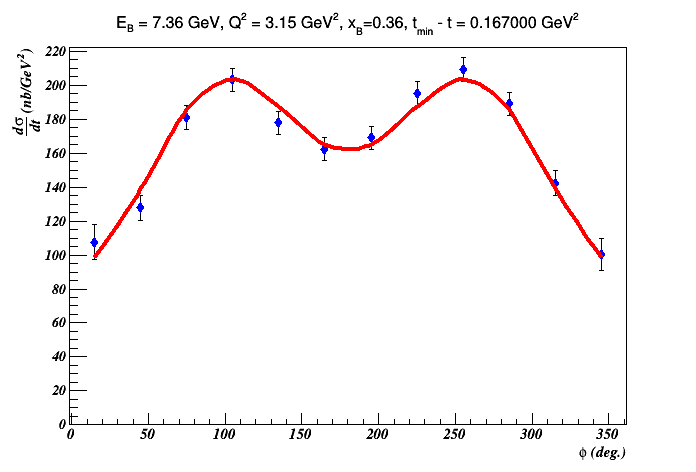 Data under final stages of analysis
Publication drafts expected by the end of the year
Preliminary
Analysis path:
Jun’18: Preliminary results on p0 at xB=0.36
Oct’18: Preliminary results on DVCS 
Nov’18: Short paper submitted to PRL on p0
Jan’19: Letter to PRL on DVCS
Jul’19: Long paper to PRC (DVCS & pi0)
p0 electroproduction cross section
[Speaker Notes: Suggested rework
Add bullet on What we are doing
Rolf to find another plot]
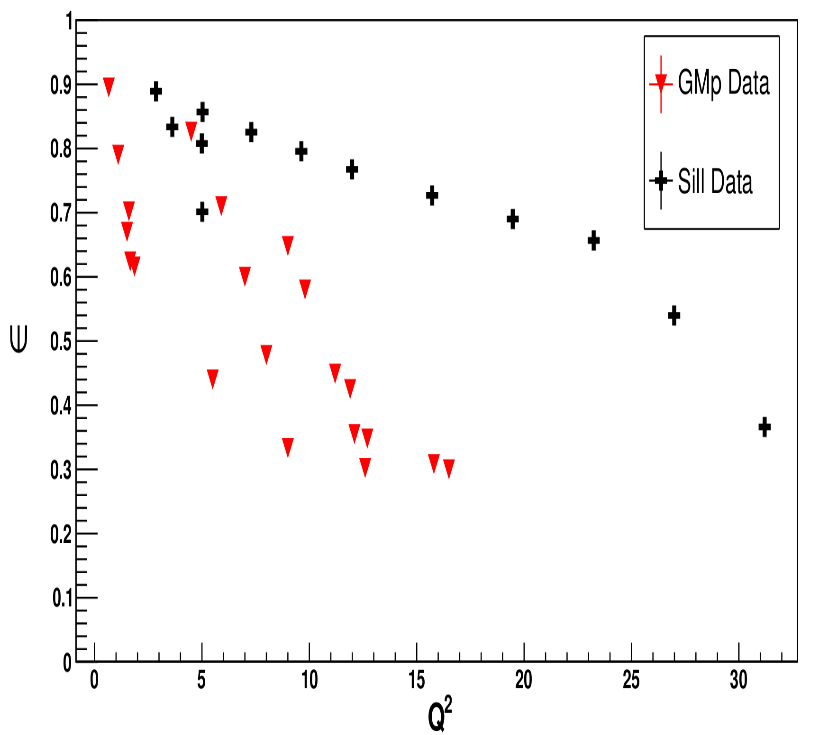 e
JLab data critical for Q2 > 6 GeV2
Q2 [(GeV/c)2]
GMp Experiment E12-07-108
Precision Measurement of the Proton Elastic Cross Section at High Q2
Precision e-p elastic cross-section necessary for:
Baseline cross section for many 12 GeV hadronic physics measurements
Determination of  GEp, GMp, 2-g effects at high Q2 in combination with  SBS 
Publication with all data including further reduced systematics in ~3 months
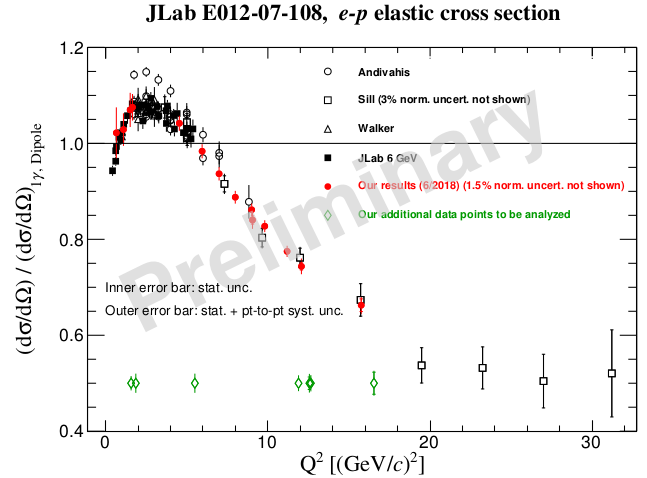 Prior to E12-07-108 only one set of (SLAC) data above Q2 > 6 GeV2  
One epsilon, NO range for two photon checks
Hall A GMp data provides a large range of epsilon up to Q2 ~ 16 GeV2
E12-14-012: Ti and Ar (e,e’p) Measurements – completed Spring 2017
Will further our understanding of these many body systems and reduce uncertainties for neutrino science.
Three  Ph.D. students (2 Virginia Tech, 1 University of Virginia) 
Inclusive Ti and C cross sections paper submitted to Phys Rev. C. 
Completed (e,e’) analysis on Ar, paper in preparation to be circulated by middle of July.
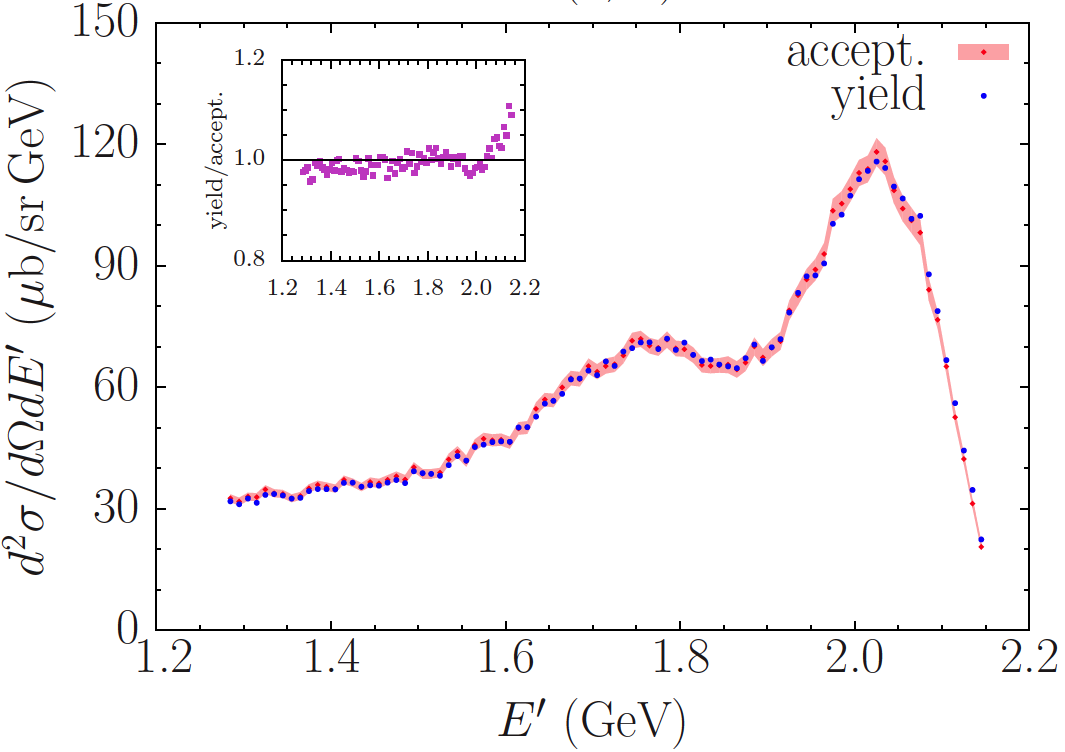 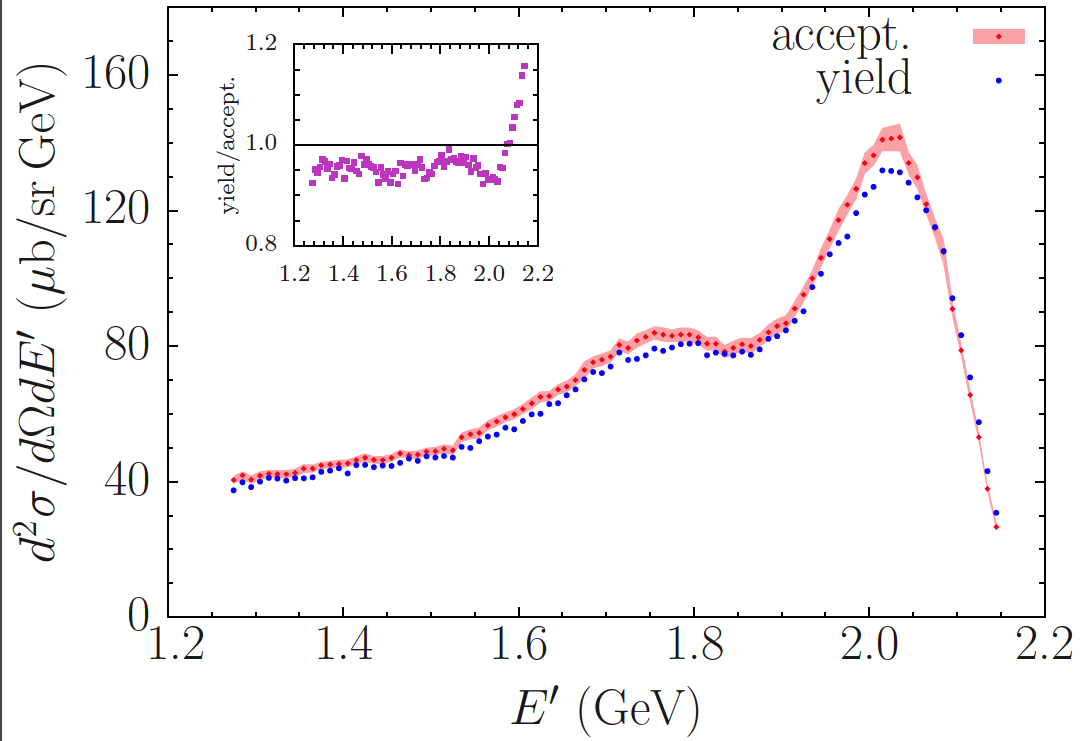 Right:  Inclusive Titanium cross sections obtained with two different methods, yield ratio and acceptance
Left:   Inclusive Argon cross sections obtained with the two different methods
Yield ratios include both statistical and systematical uncertainties. 

Next steps: exclusive (e, e’p) analysis for Ar and Ti.
MARATHON: The first Hall A tritium target experiment
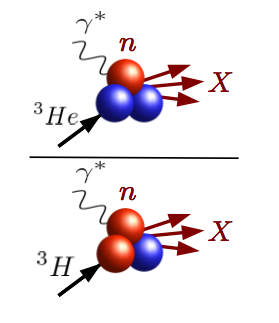 11 GeV beam was used with 3H, 3He and 2H targets. 
Tritium gas target system (and spectrometers/detectors) performed to expectation 
Preliminary offline analysis in progress.
Current analysis projects include tracking studies, beam current calibrations, beam-induced gas target density changes, radiative corrections
Preliminary results expected by Fall 2018
MARATHON is providing Ph.D. thesis topics for six students.
Extract F2n/F2p from ratio of measured 3He/3H structure functions
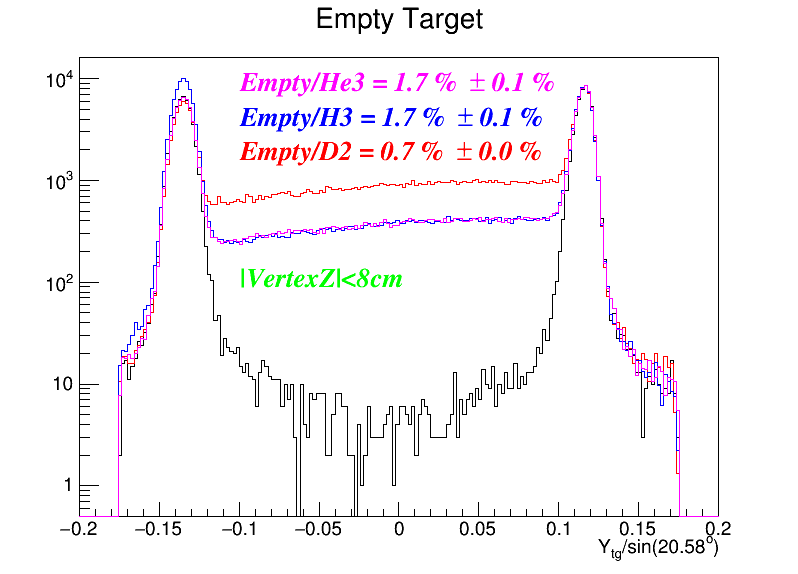 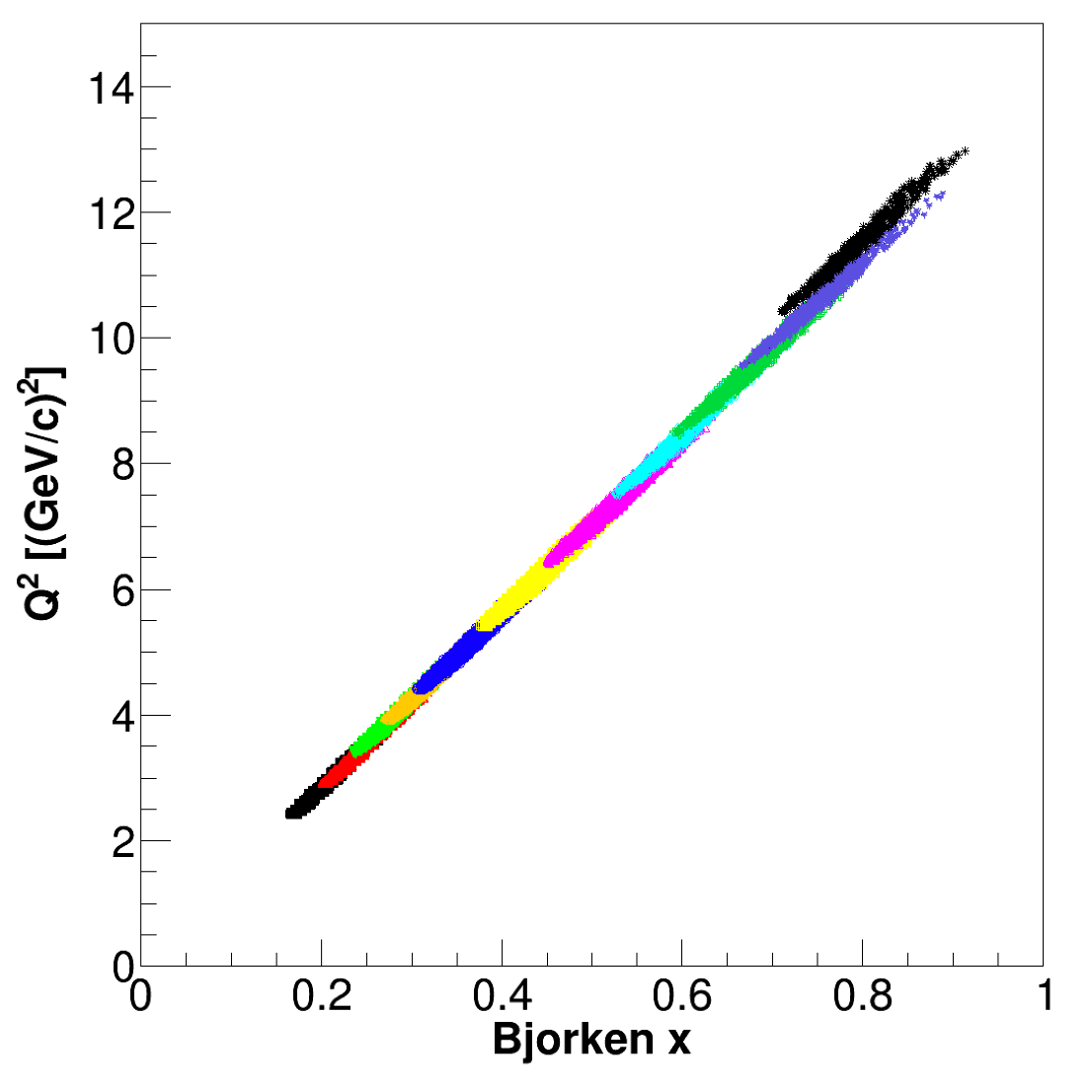 Final MARATHON kinematics (.15 < x < .85) – completed Spring 2018
Tritium (e,e’p) SRC experiment – completed Spring 2018
actual data shown!
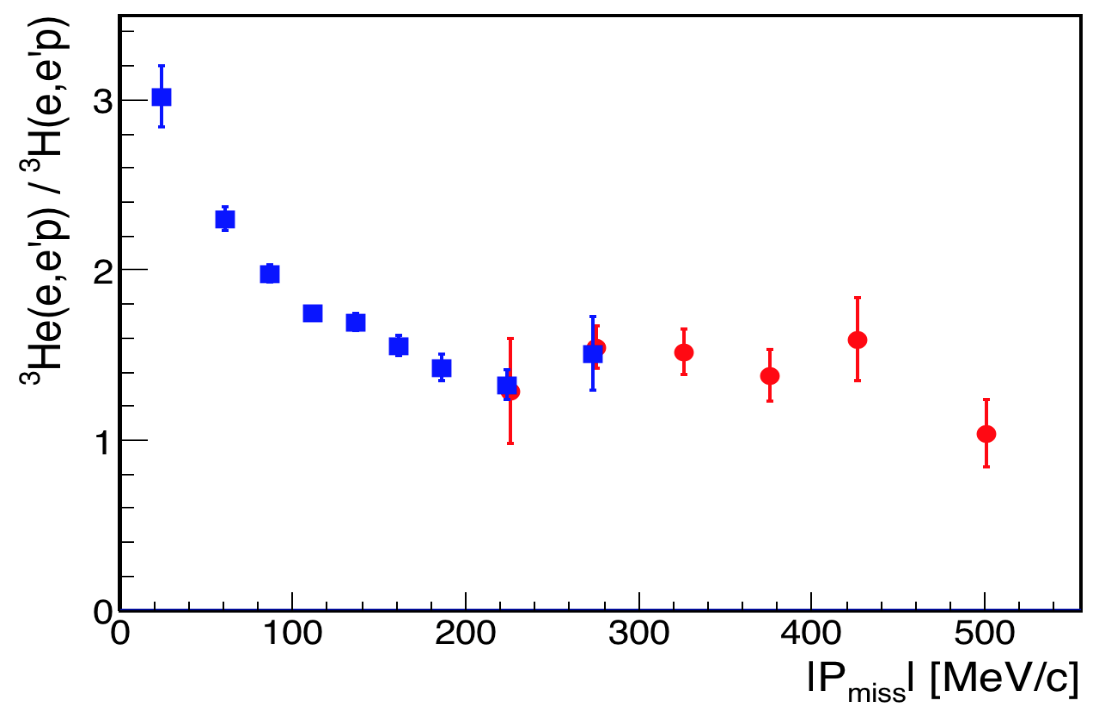 Analysis Plan:
1) Calibrations: ~done*
beamline, detectors, timing, optics, …

2) Physics:
SRC
low-Pmiss kinematics
high-Pmiss kinematics
Original Goal:
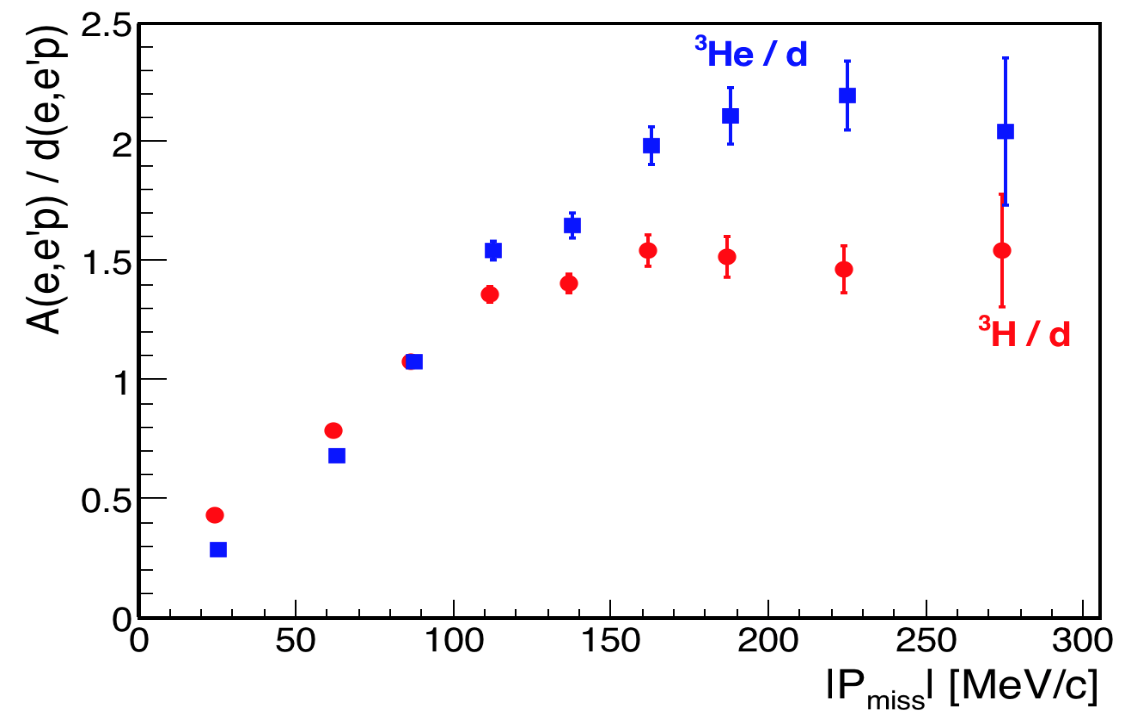 ‘Bonus’ observable:
* Majority of calibrations completed by GMp and MARATHON students, allowing this experiment to move forward with the physics analysis in a short period of time.
SRC
2019 Run Preparations
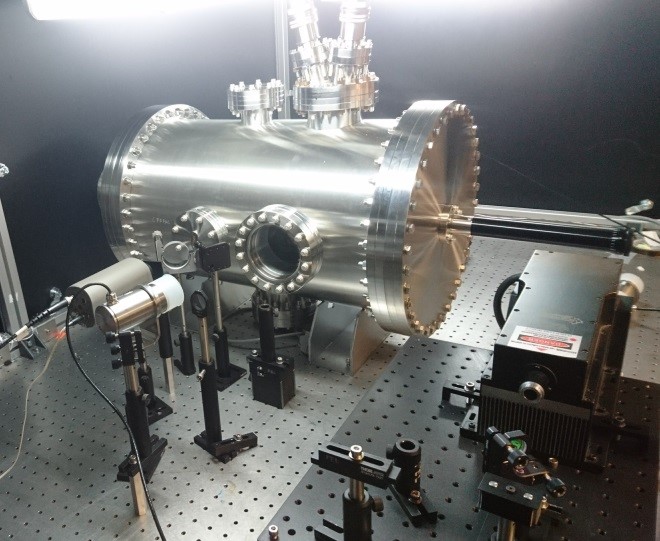 APEX
The septum magnet is in the Hall, ready to install vacuum channels and field test.
Nearly all equipment on site
Target construction underway 
Looking towards February 2019 run (but only 2.2 GeV)
target heating tests in LERF
PREX2/CREX
Combined target chamber, new target position
Beam dump modifications this summer 
Substantial shielding in design/engineering/procurement
Computation fluid dynamics for target design, target heating tests
Polarimetry – Moller now removed from Hall for upgrades
Regular parity quality beam meetings
Looking towards Summer 2019 run
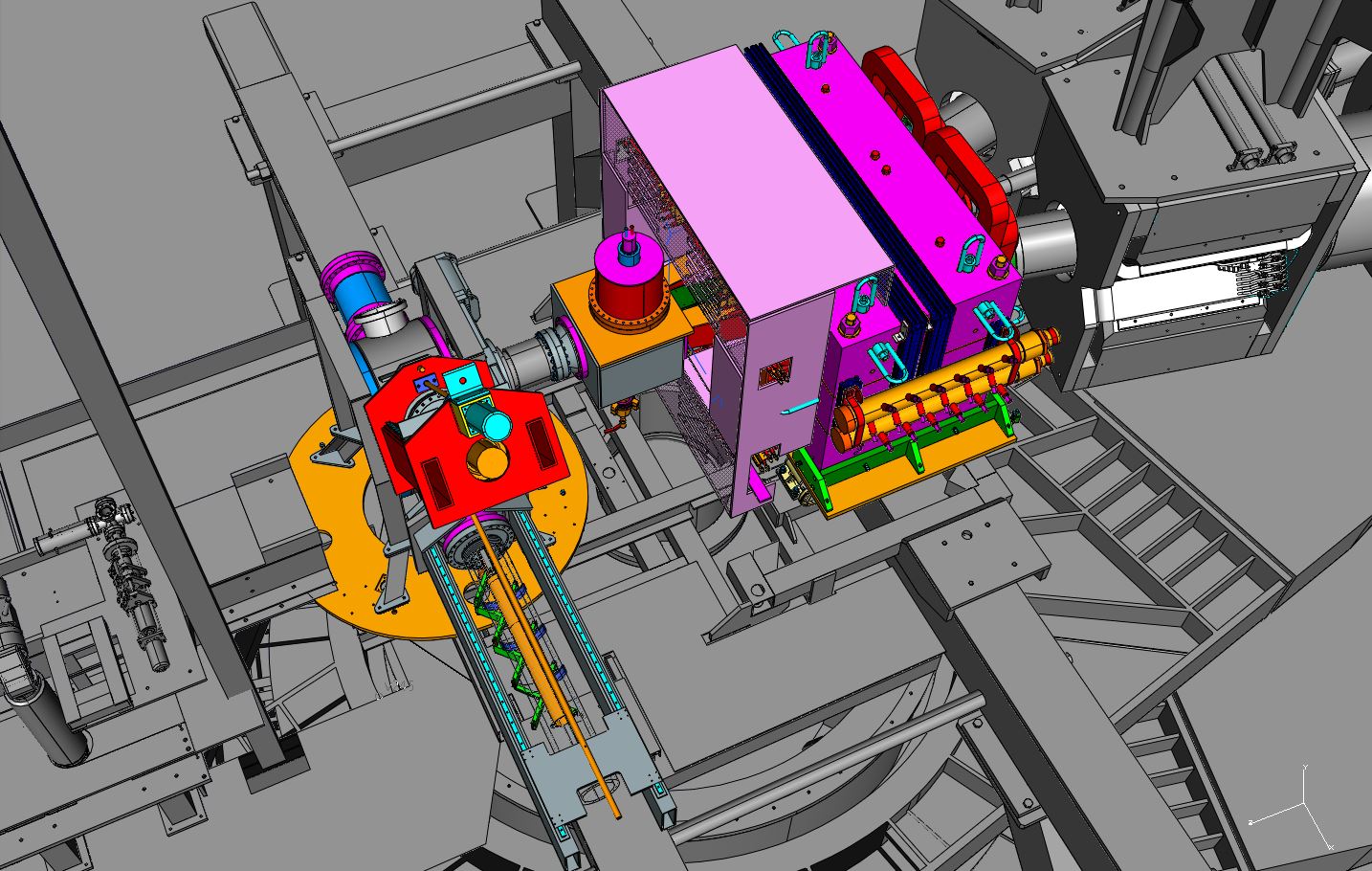 combined PREX2/CREX design assembly in Hall
Looking Towards 2020: All Major SBS Components Now at JLab – time to integrate, test!
Beam pipe
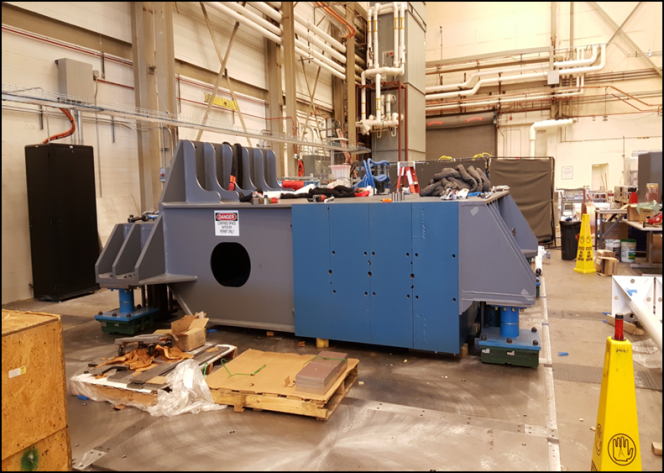 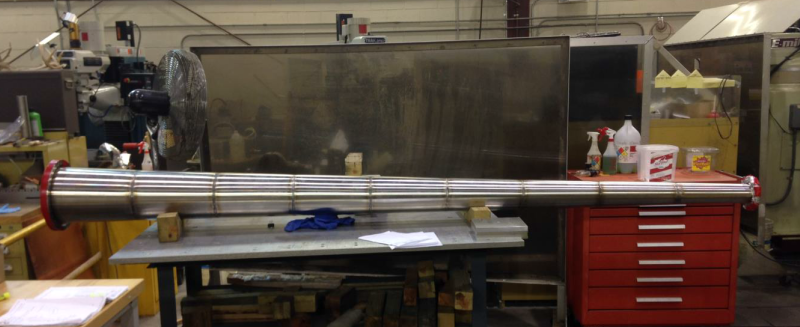 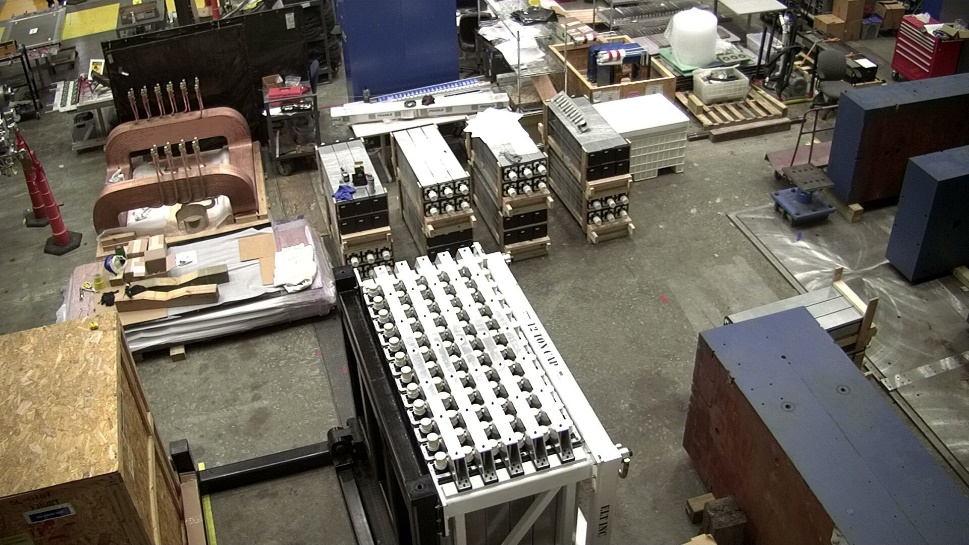 HCal
Counterweight on floor plates
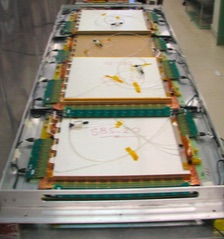 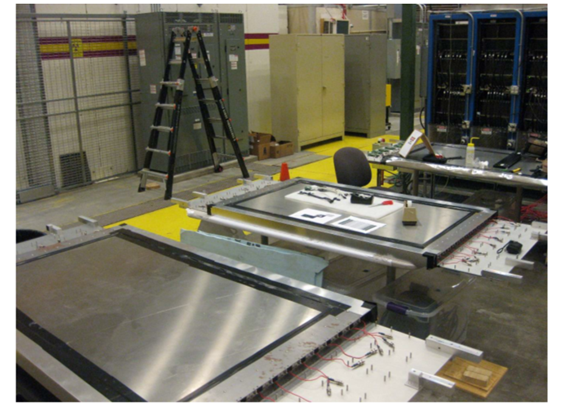 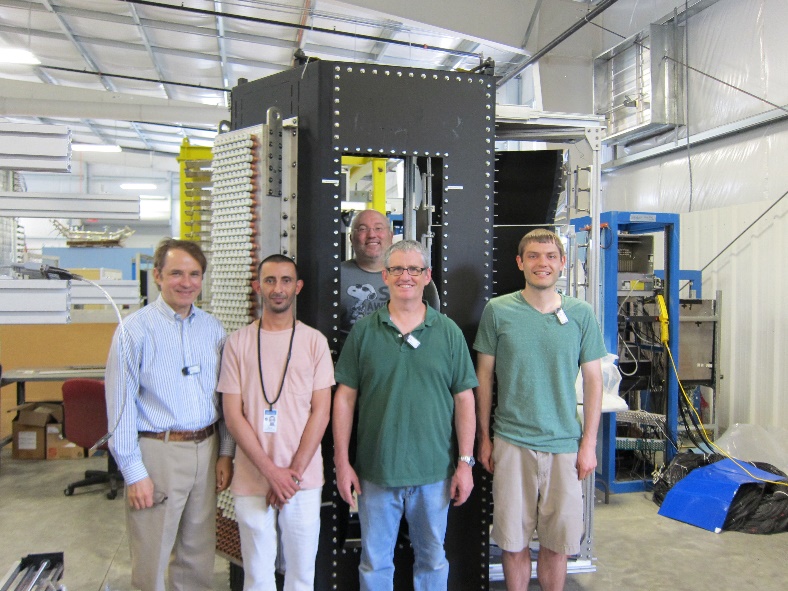 GRINCH
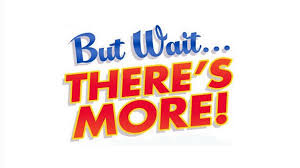 GEM BT Modules
Coordinate Detector
9
JLab SBS Activities
Currently:
Supporting HCal, GEM, Cdet, GRINCH tests and development
Investigating HCal floor plates, movement
Testing beamline assembly
ECal stand and heating/cooling engineering
BigBite assembly and integration

DAQ development 
Project Management 
Quarterly Reporting to DOE/NP on progress on dependencies.
Developing high power cryotarget (MOLLER, SoLID and GEp)
SBS TDIS/general high rate GEM (SAMPA chip) test stand under development
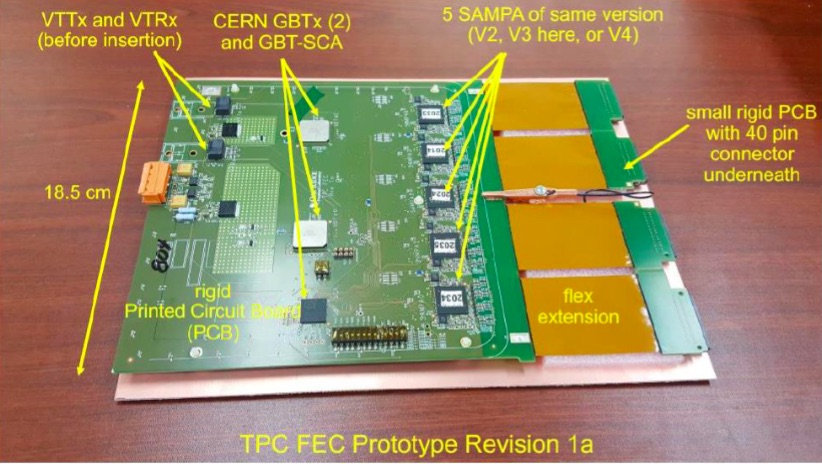 ALICE TPC Upgrade Front End Card  with SAMPA chips - will modify slightly for testing
MOLLER Status/Timeline
2014: DOE Science Review, Strong Endorsement
 December 2016: Director’s Technical Cost and Schedule Review 
“scientific case … remains as strong as ever”, “...Committee finds that the substantial progress since the last Director’s Review suggests that the experiment is ready to move to the next stage”
 CD-0 achieved on Dec. 21, 2016 with caveat that project is “paused”  

 Work proceeding to address recommendations from 12/16 Director’s Review
 Pre-R&D continues to refine design choices and reduce risk
Project management organization   
Spectrometer magnet and collimator systems conceptual design, coil prototyping
	(new JLab magnet group)
Radiation shielding optimization 
Continued detector development 
Parity quality beam working group with parasitic studies 
High power target development
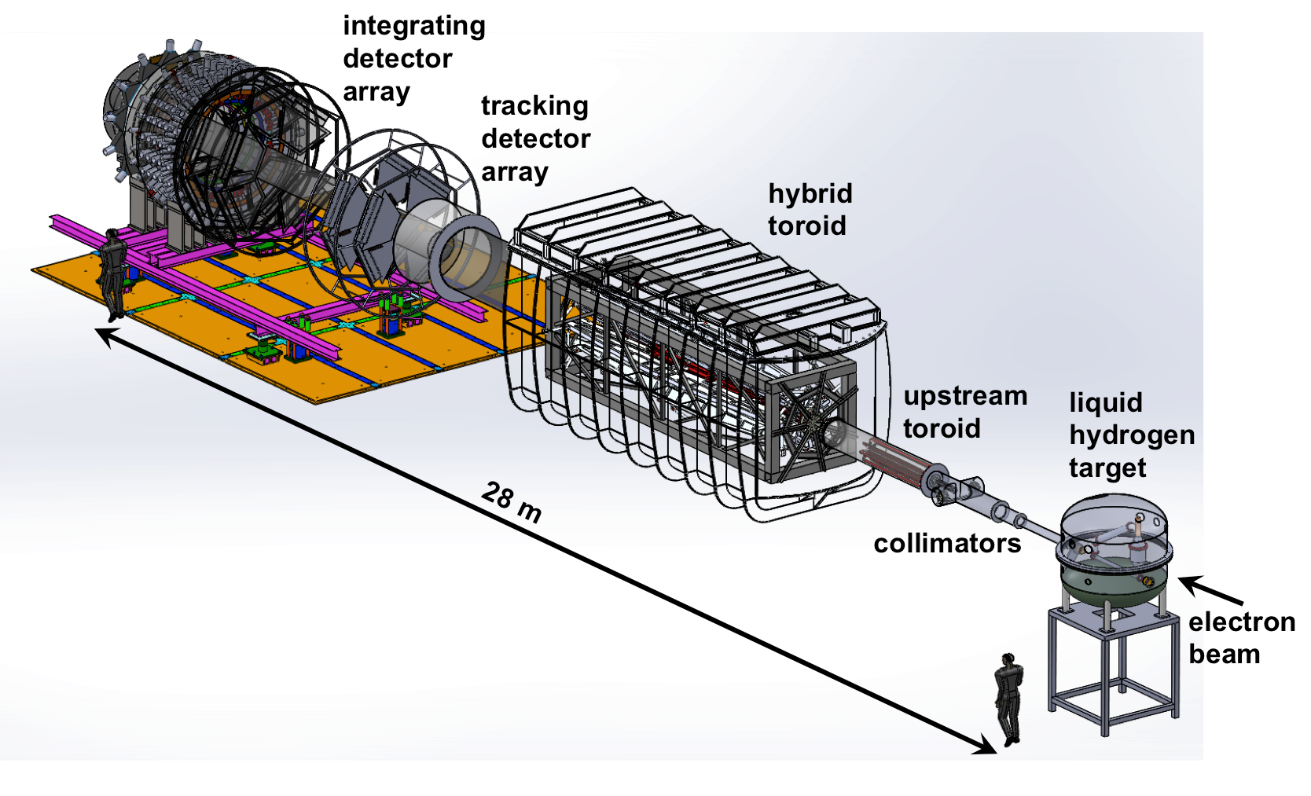 11
SoLID Timeline Overview
Proposed QCD & Fundamental Symmetries MIE
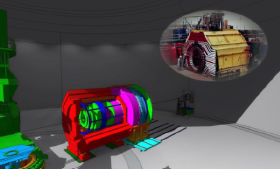 Unique Capability:
High luminosity (1037-39)
 Large acceptance detector with full f coverage
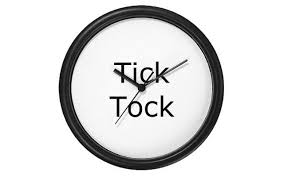 DOE discussions last week
2019?
12
[Speaker Notes: BMcK revised 05Feb; AL format edits 06Feb; Dry Run edits 12Feb]
SoLID at JLab
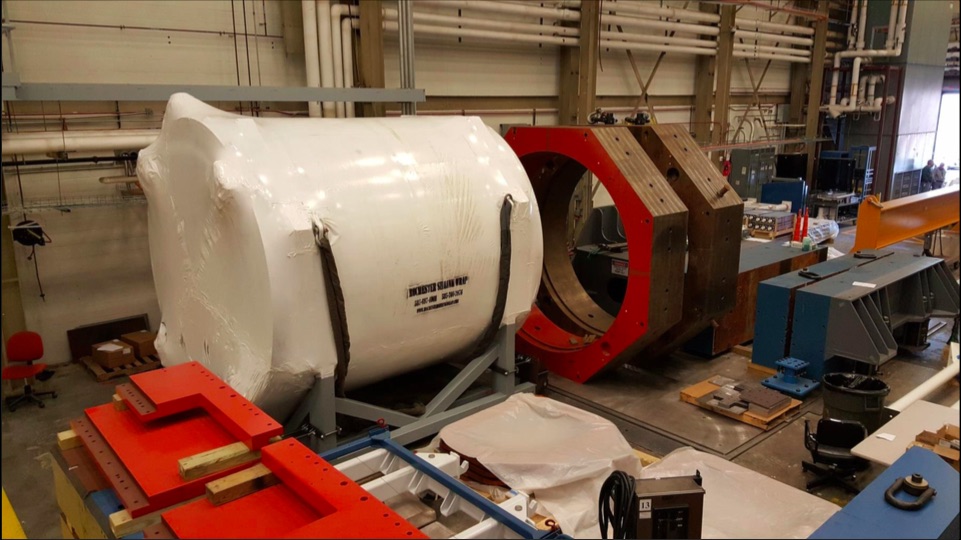 Engineering and design
 Magnet testing (P. Brindza et al)
Looking towards cold test
Will begin purchasing instrumentation and controls (reduce highest schedule risk)
 Data acquisition 
High rate GEM test stand (TDIS+)
 Slow controls 
 Software development
 Polarized 3He target     	development
 Polarimetry
 Regular parity quality beam meetings
 Magnetic field analysis 
 Project planning
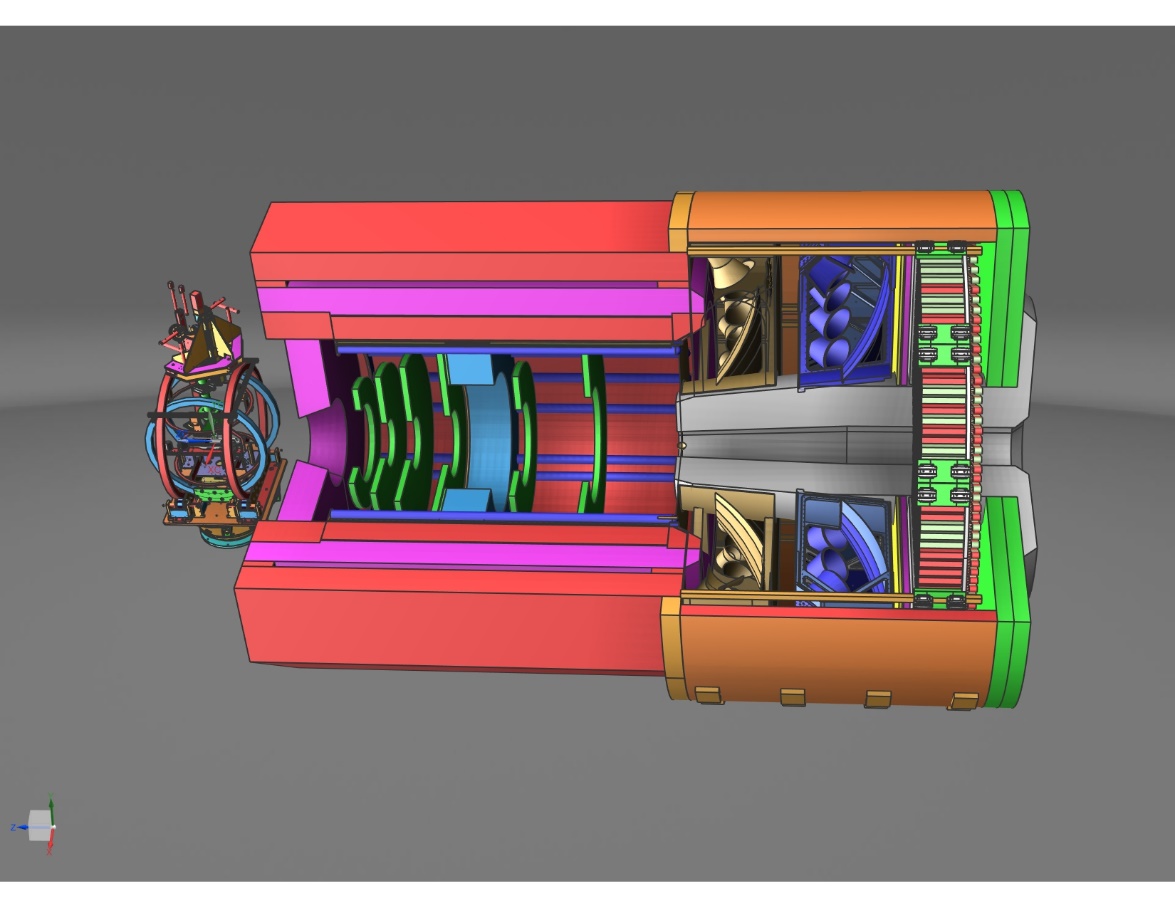 10
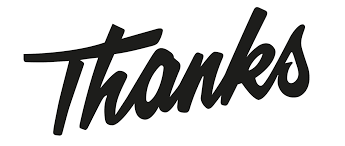 14